Buddhisme og kristen tro
[Speaker Notes: Spørsmål til samtale: Hva er likt mellom buddhisme og kristen tro? Hva er ulikt? 
(Foto: Anethe V. Birkeli)]
Noen likheter
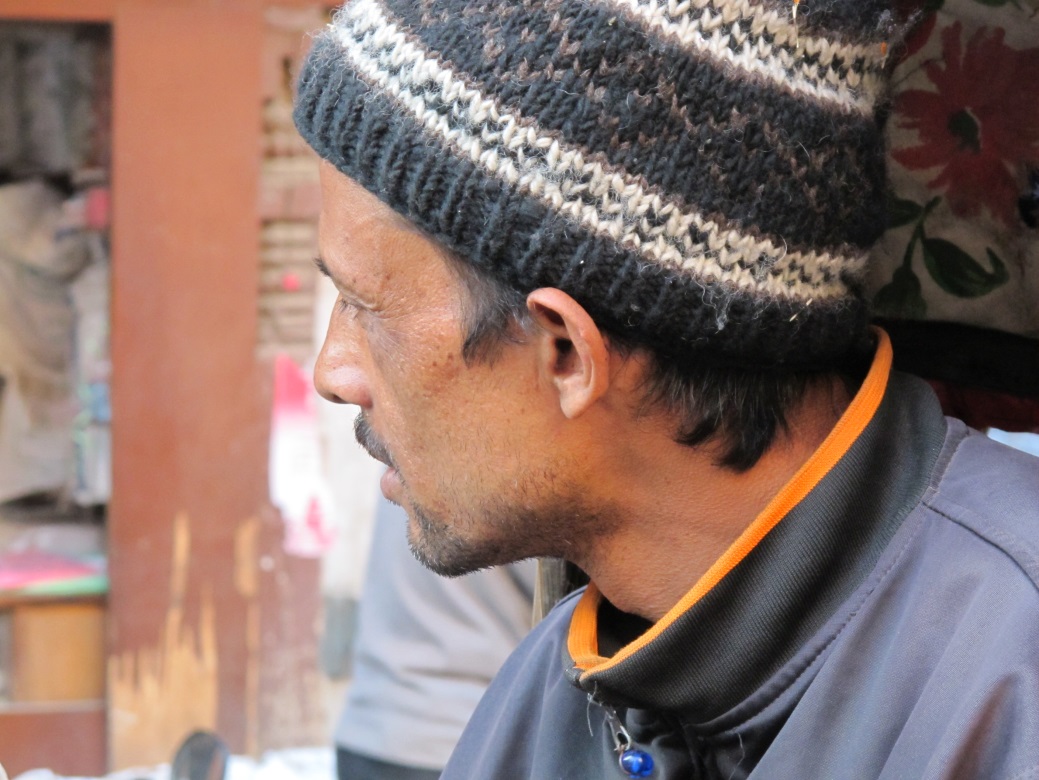 Gjøre opp for seg, 
«betale» for 
gale handlinger

Tror på en åndelig virkelighet
[Speaker Notes: Buddhisme og kristen tro er enige om at mennesker har et problem når de gjør gale/vonde handlinger. Det gale man gjør, må betales på en eller annen måte. 
Buddhister prøver å få bedre karma ved å leve godt. Da kan de få et bedre liv ved neste gjenfødelse. Målet er å bryte sirkelen av gjenfødelser. 
Kristne tror at Gud en gang skal dømme alle mennesker. De som har valgt å tro på Jesus som frelser, går da til et evig liv sammen med Gud.]
Ulikheter 1
Karma - en evig kjede av årsak/virkning Upersonlig prinsipp
Synd - rettet mot en person (Gud)
Ulikheter 2
Karma – vi må betale selv for våre handlinger, ved å få god eller dårlig karma
Synd – Gud kan tilgi
Ulikheter 3
Karma – binder mennesket til lidelsen (livshjulet, gjenfødelser)
Synd – skiller mennesket fra Gud og det evige livet
Ulikheter 4
Karma – kan betales. Mennesket kan klare å oppnå Nirvana, bli opplyst
Synd – Mennesket kan ikke selv frelse seg fra synd. Men Gud kan tilgi synd og gi evig liv
[Speaker Notes: Om synd: Joh. 3,16: For så høyt har Gud elsket verden at han ga sin Sønn, den enbårne, for at hver den som tror på ham, ikke skal gå fortapt, men ha evig liv.]
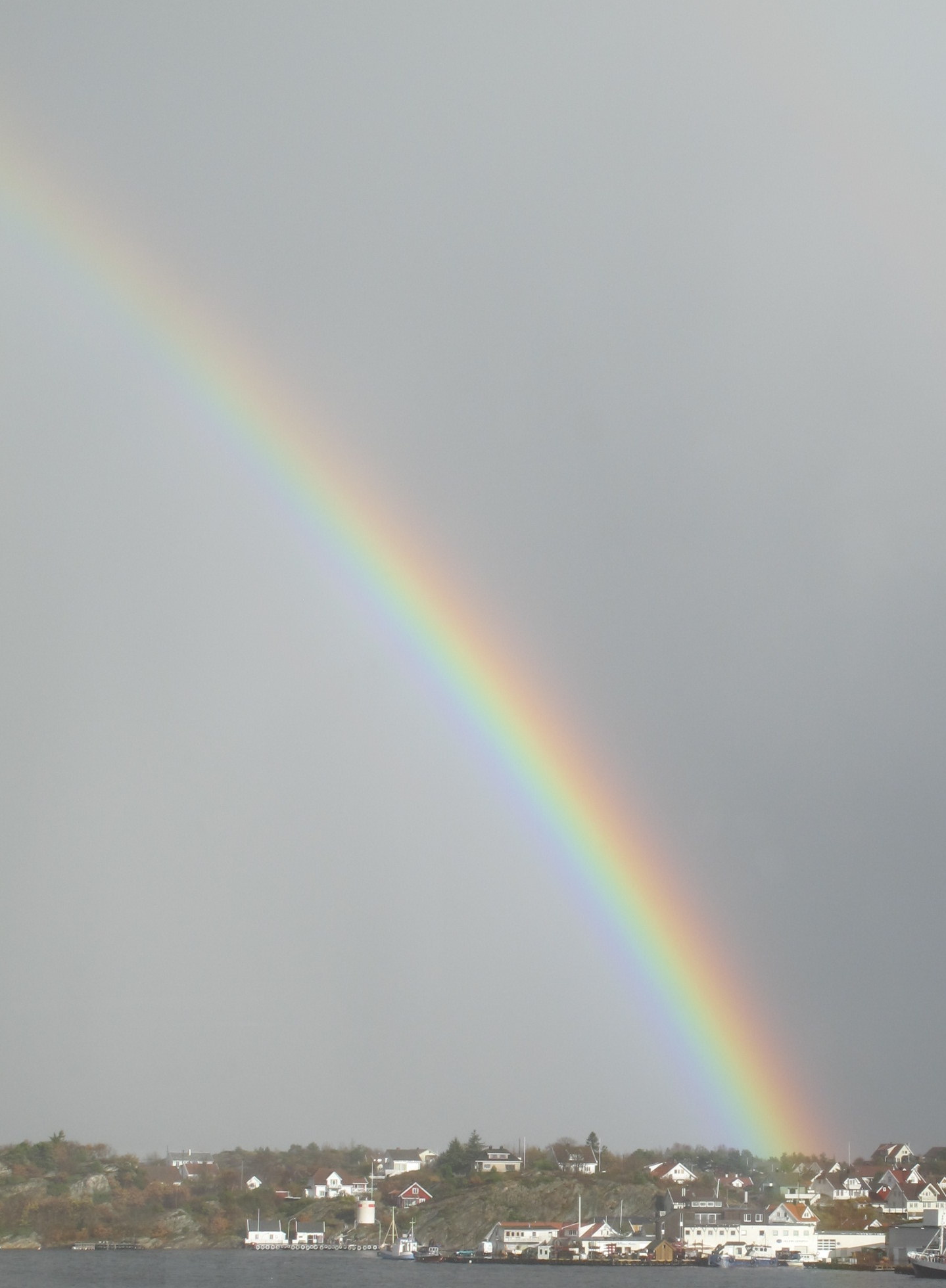 Kort sagt
Buddhist: 
man må bli «frelst» 
på egen hånd

Kristen: 
man kan bare bli frelst 
ved å tro på Jesus
[Speaker Notes: Til samtale: Forklar hva som kan ligge bak disse to utsagnene.]